Utilisez la carte d’activité Un serpent rigolo ! pour estimer et mesurer des objets avec diverses unités de mesure.

Vous pouvez utiliser des objets que vous avez à la maison pour mesurer la longueur du serpent (voir la diapo n° 2)

Demandez : 
D’après toi, quelle est la longueur du serpent? Combien de ______ de long penses-tu qu’il mesure?

Ton estimation était-elle proche?

Pourquoi tes comptes sont-ils différents lorsque tu utilises différents articles?
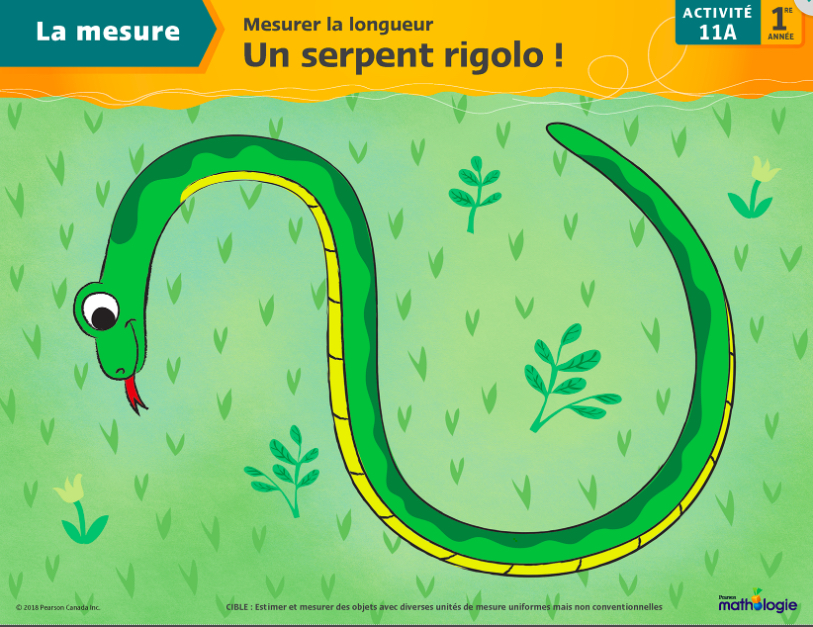 Conseil de la semaine
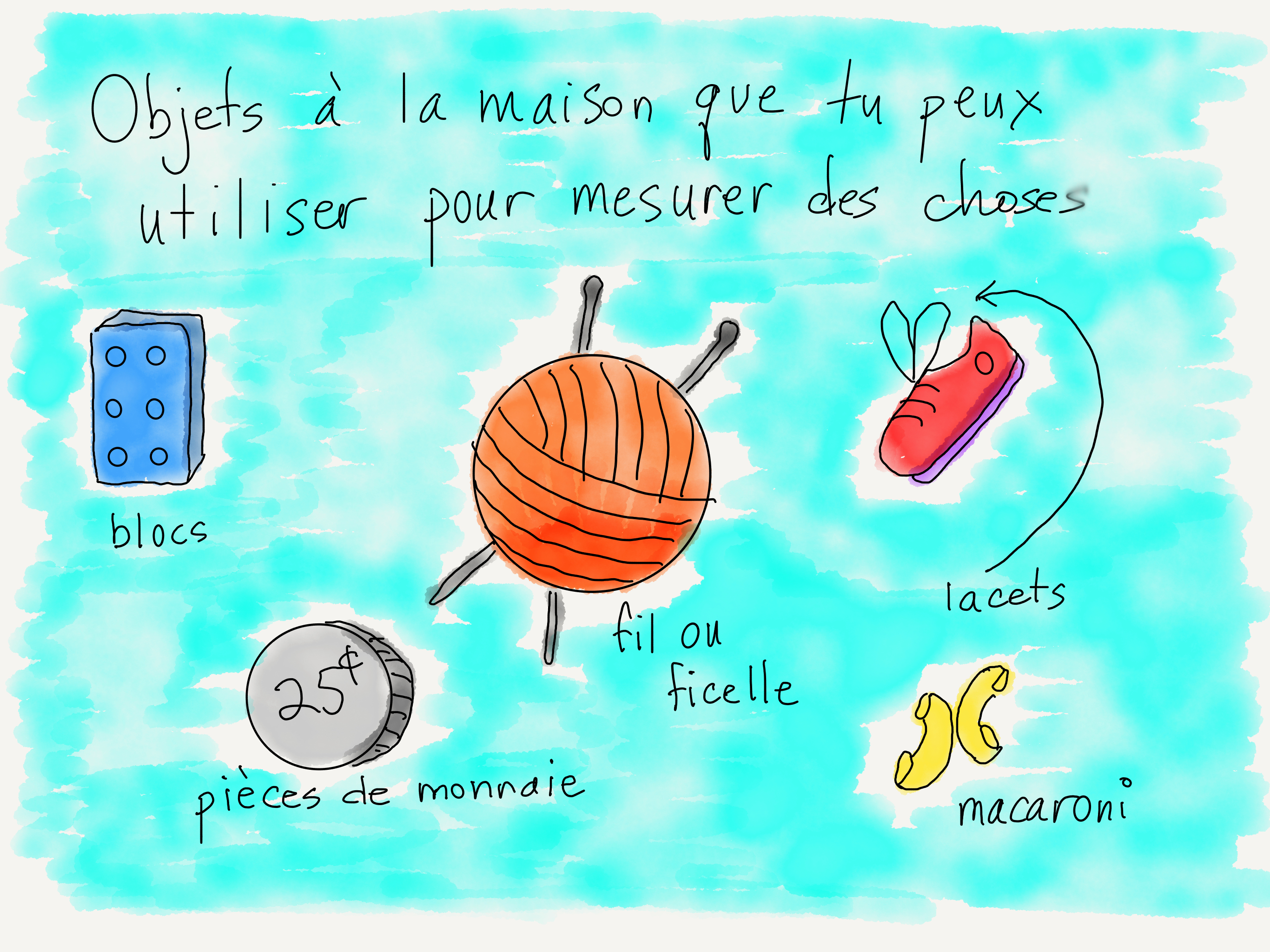 Voici des objets que tu as à la maison et peux utiliser pour mesurer le serpent rigolo